Nord-Troms Regionråd
Manndalen, 24. april
Roger Ingebrigtsen
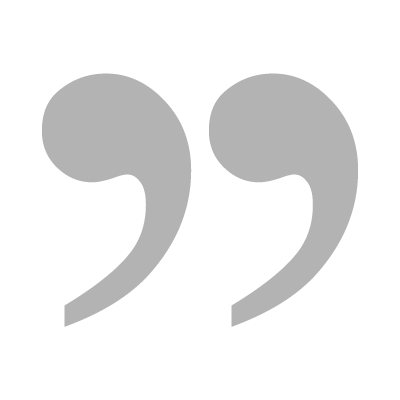 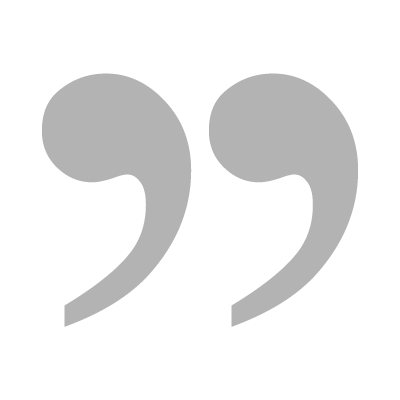 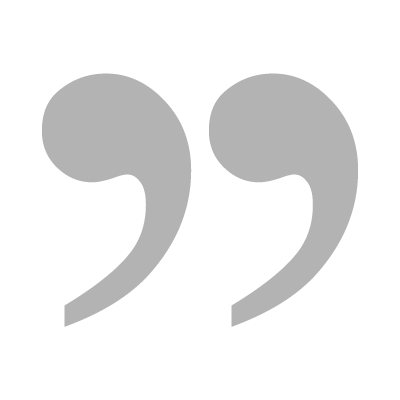 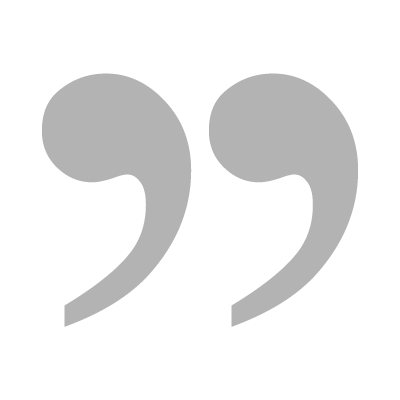 Riddu og E6. Et stort potensiale som reiselivsregion, men de risikerer å havne i «attleksa» i fht andre regioner som satser. De bør samle seg, og i fellesskap finne ut hva de skal utvikle/markedsføre
Tre språk - lange avstander - lite folk - vi gir oss ikke - står han av - solide folk som tåler en støyt - langrenn – musikk
Store avstander. Jobb enda mer samlet for å fremme mulighetene for vekt i privat næringsliv
Samisk kultur og litt gammeldags
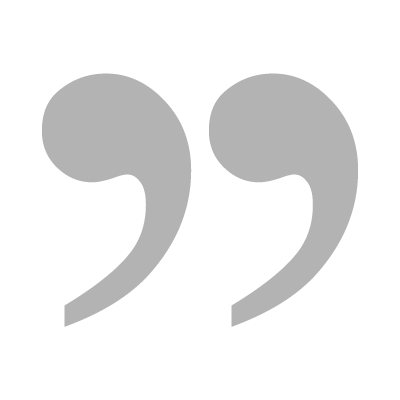 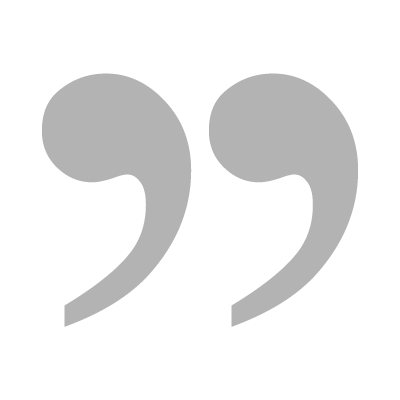 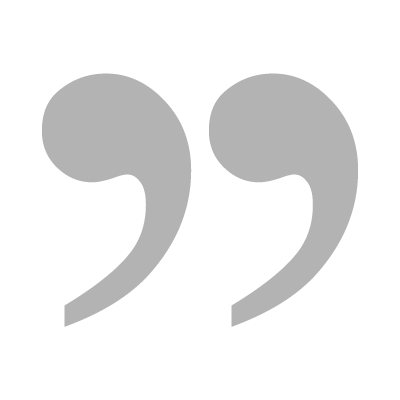 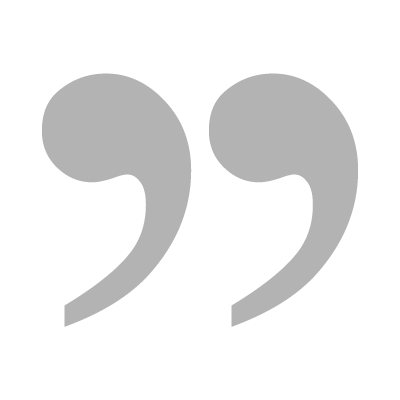 Brent under krigen, sjarkfiske og oppdrett, laks, Riddu, samer og kvener, reserve-Finnmark. Og bratte fjell med skiturister og rasfare!
Lite kjent perle. Ta plass
Pensjonister, Fraflytting, Motstander av næringsutvikling / oppdrett Utdøende. Sorry, men det var det første som ramlet inn.
Flott natur. Stort potensiale. Det dukker også opp, men lengre bak i tankerekka
Samer
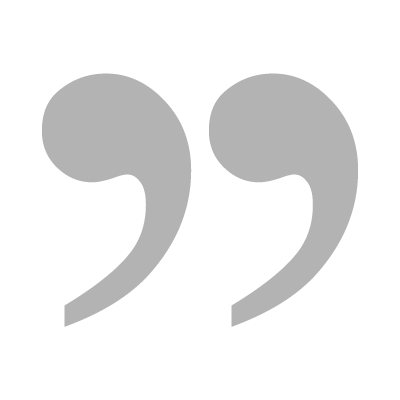 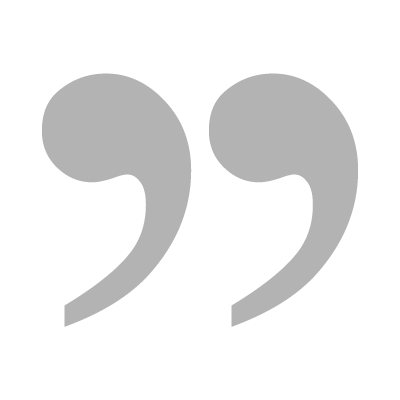 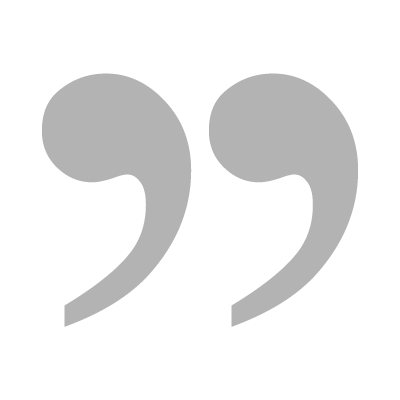 Det er som om nord Troms lever i en annen tidsepoke. De er ikke i 2018.De har en annen kalender. De er analoge. De går på besøk uten å avtale. De baker kake selv og venter på brev fra postmannen. Alle kan bygge hus og skru bil før de er konfirmert. Tar lappen på traktor, bil, scooter, småfly i 7 års alderen. De er sterk og sjenert. På samme tid
Virkemiddelområde
Dessverre er det første jeg tenker på stagnasjon og avfolking
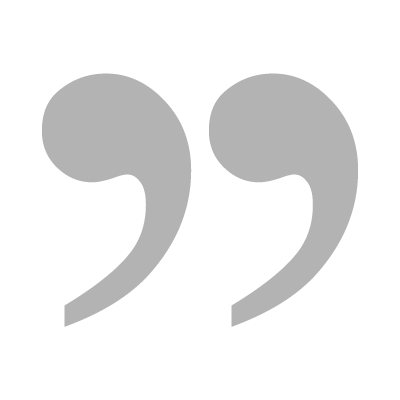 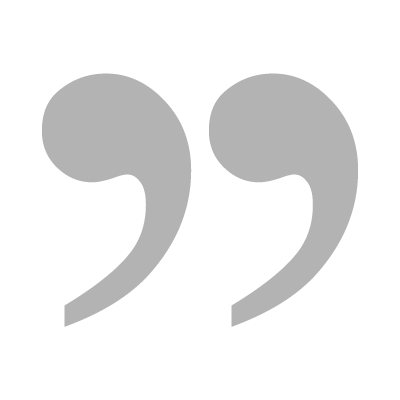 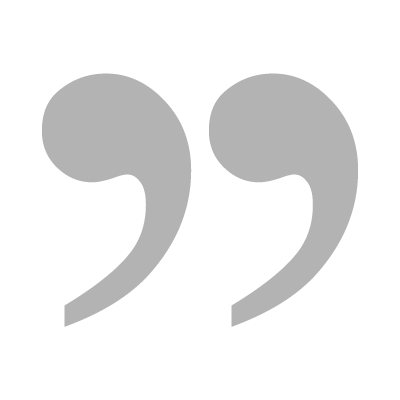 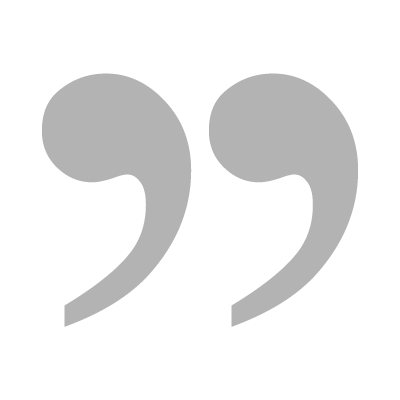 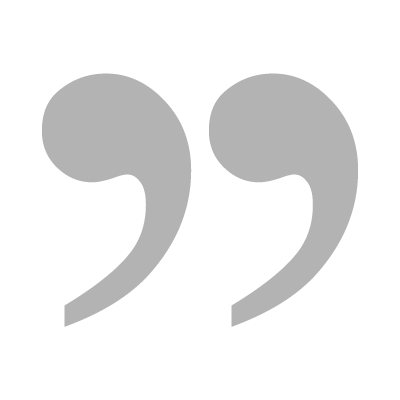 Lyngen og fjell, og natur, som resten av Nord-Norge. Men blir Nord-Troms litt usynlig mellom Tromsø og Finnmark?
Whiskey fra Lyngen! Lite folk. God havn
Beskjeden/underdanig
Usynlig
På grensa mot Finnmark?
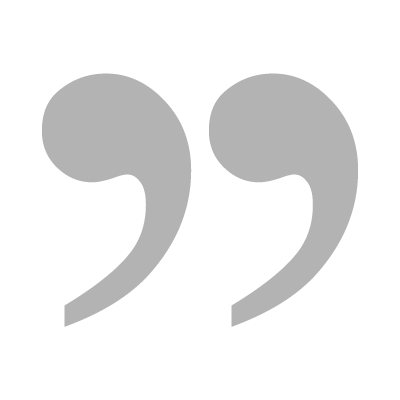 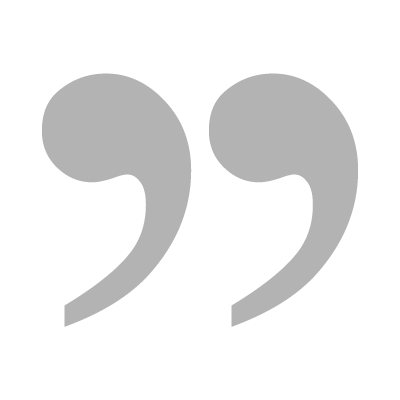 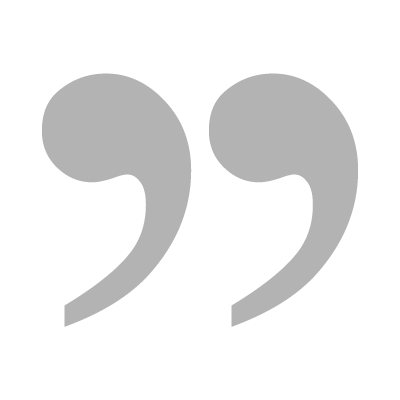 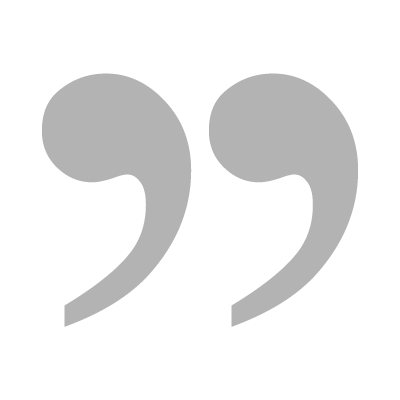 Jeg tenker på Riddu, Roy Waage, Haakon Karlsen, Mollis og fylkesskiltet mot Finnmark rett før Langfjordbotn
Utnytte at man ligger midt i det nye fylket
Området der det som gjør Norge spesielt starter å smelte sammen, samisk og kvensk. Tungvint å komme til logistikkmessig. Mye eldre befolkning
Uenighet
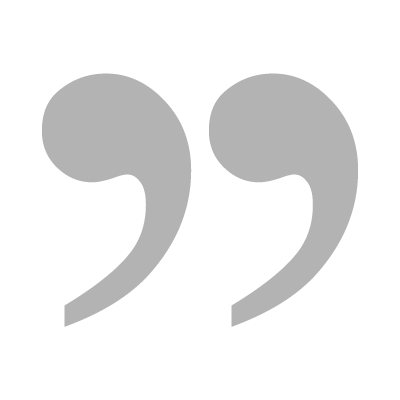 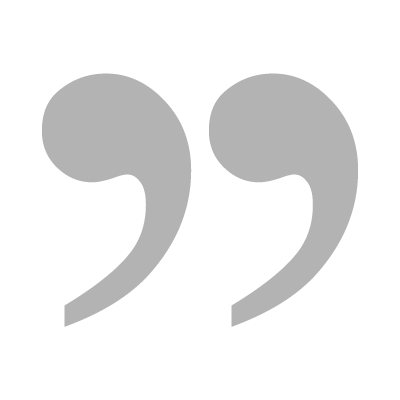 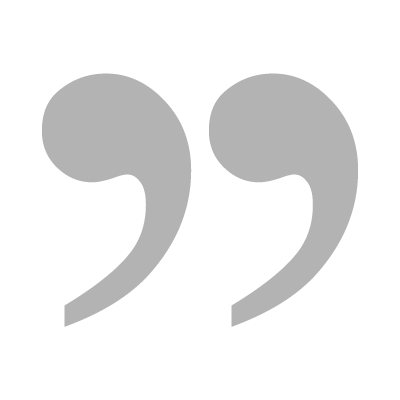 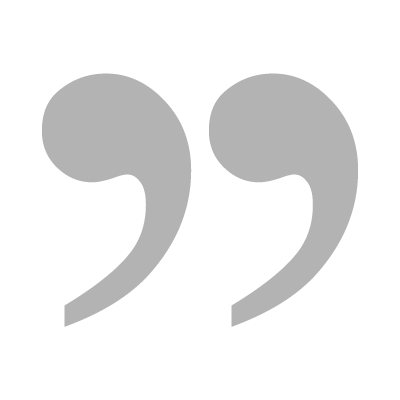 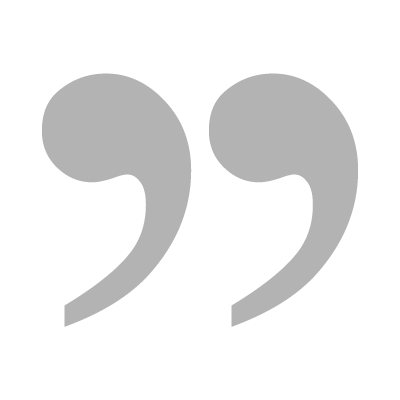 Traust solid og introvert. Ikke spesielt nytenkende. Litt uraffinert og rufsete
Særordninger. Nord-Troms tillegg
Lite nyskaping
Langt unna
Riddu-Riddu. Lyngsalpan. Tiltakssone. Små kommuner
HVA ØNSKER VI AT FOLK SKAL ASSOSIERE
Broen/smeltedigelen
Naturen
Maten
Sterke folk
Spennende opplevelser
Fantastisk historie
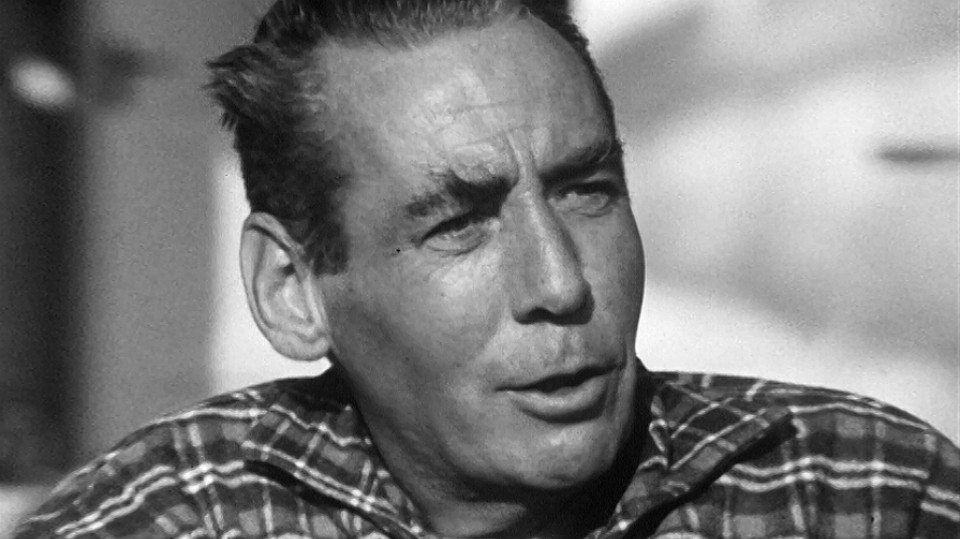 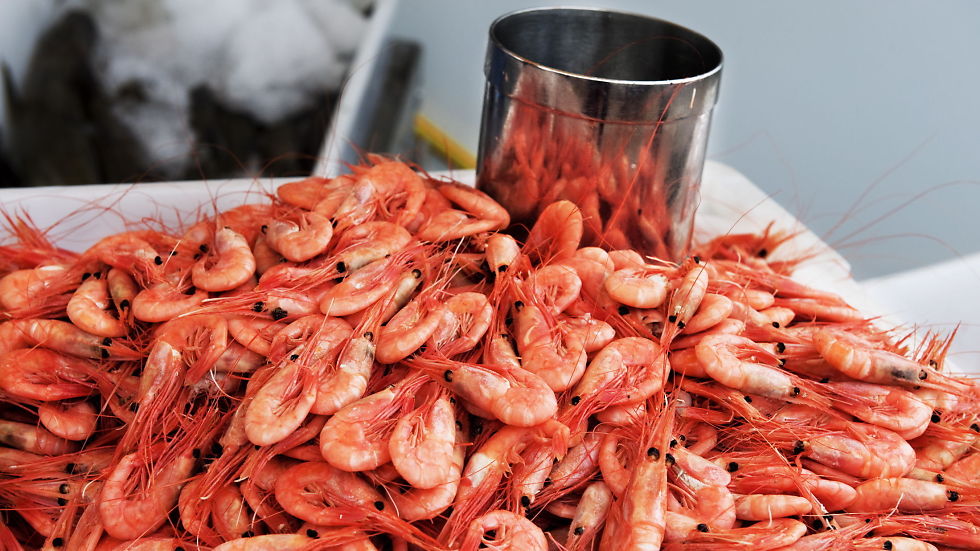 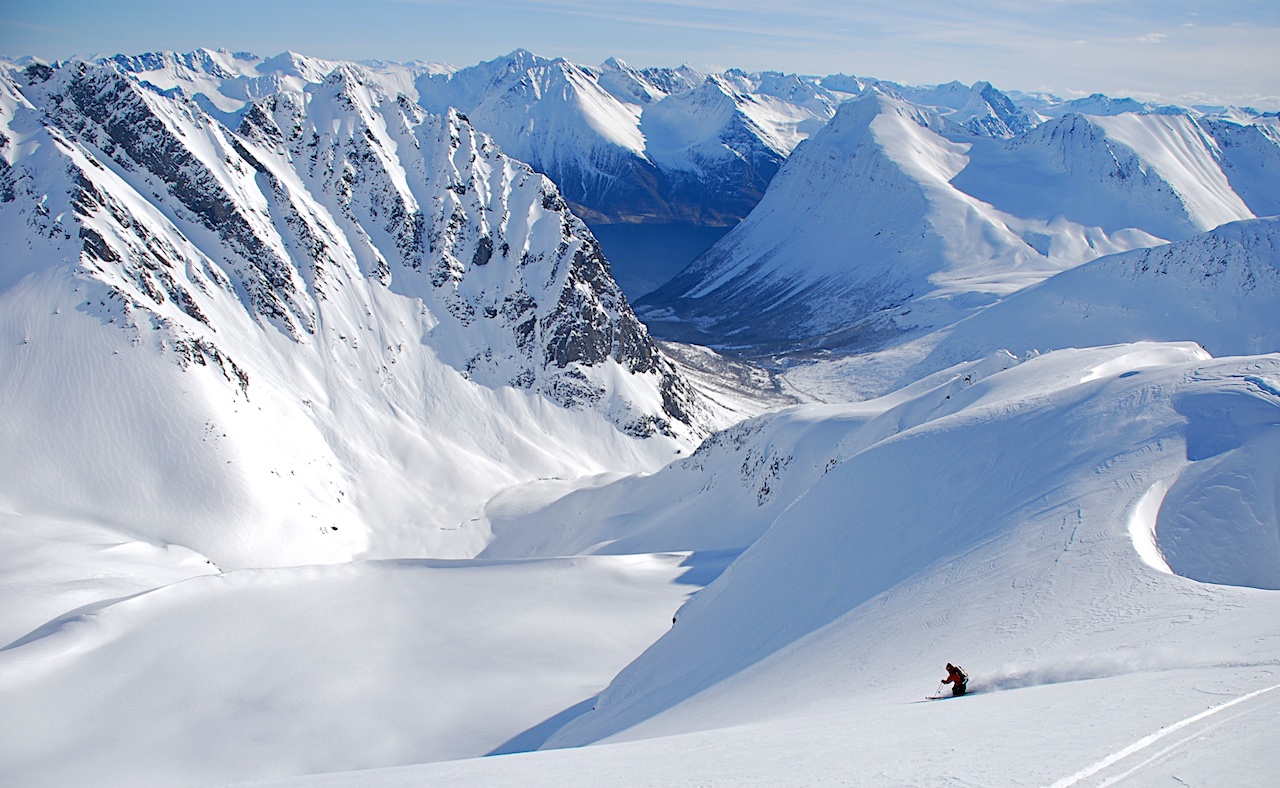 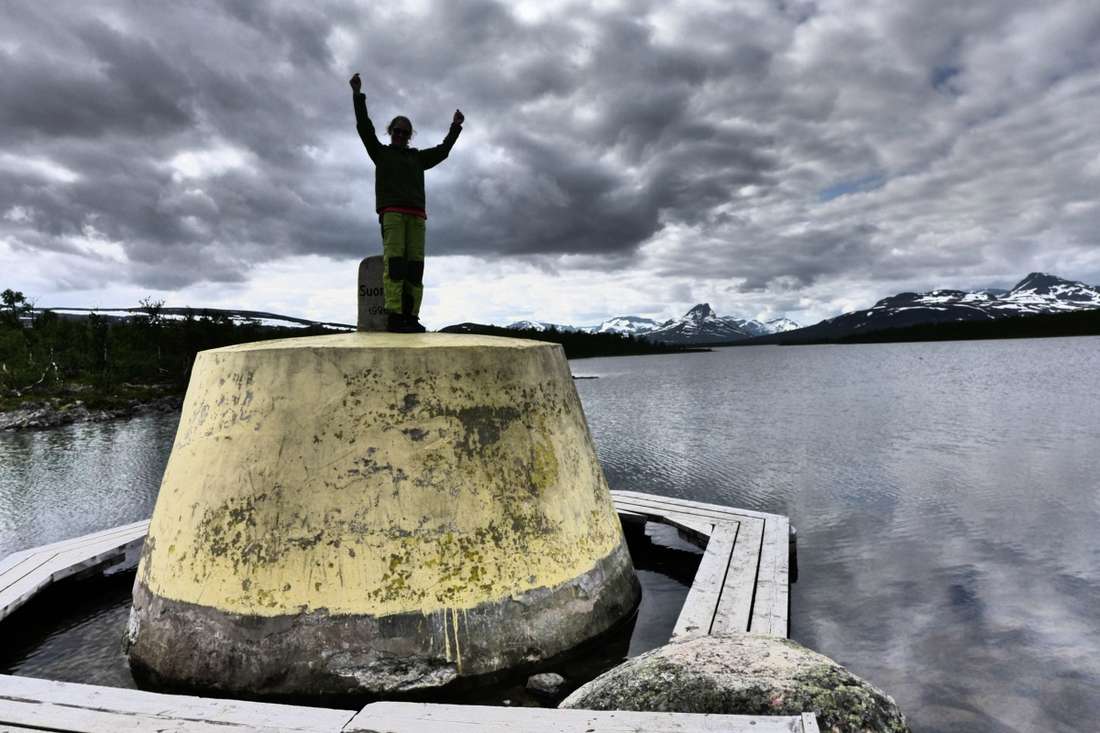 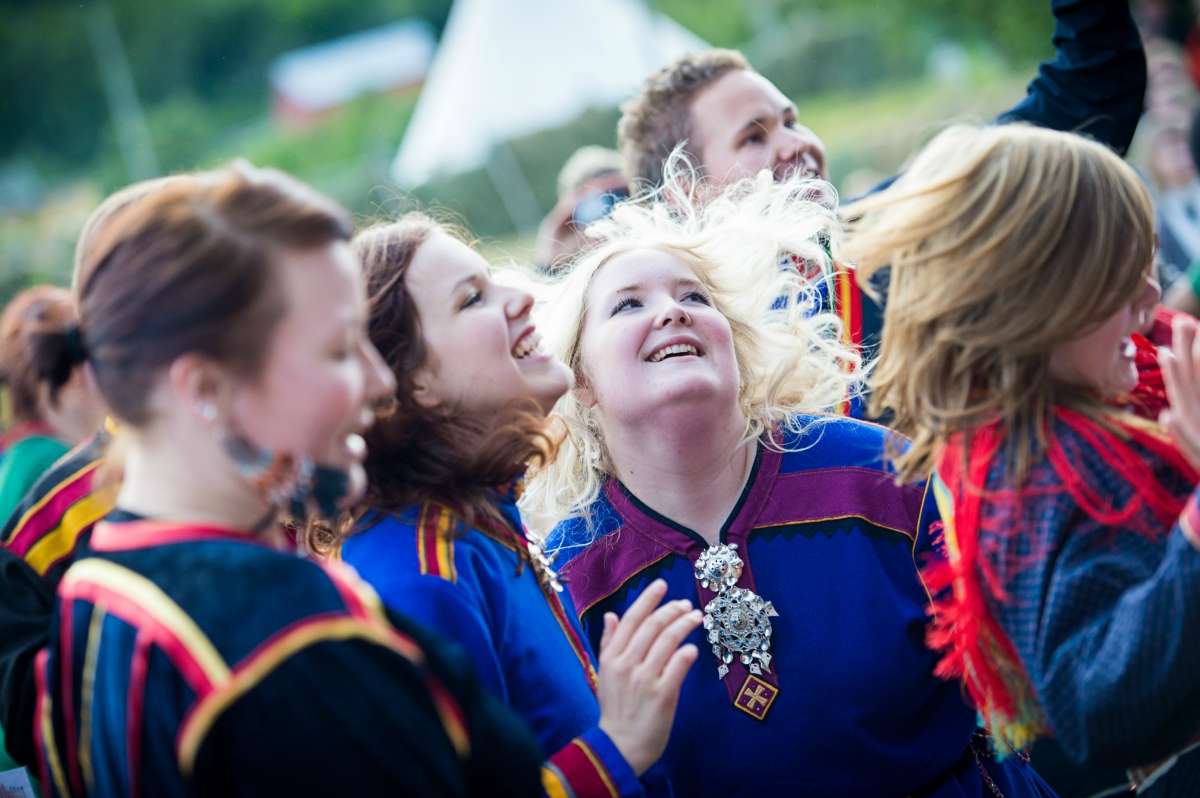 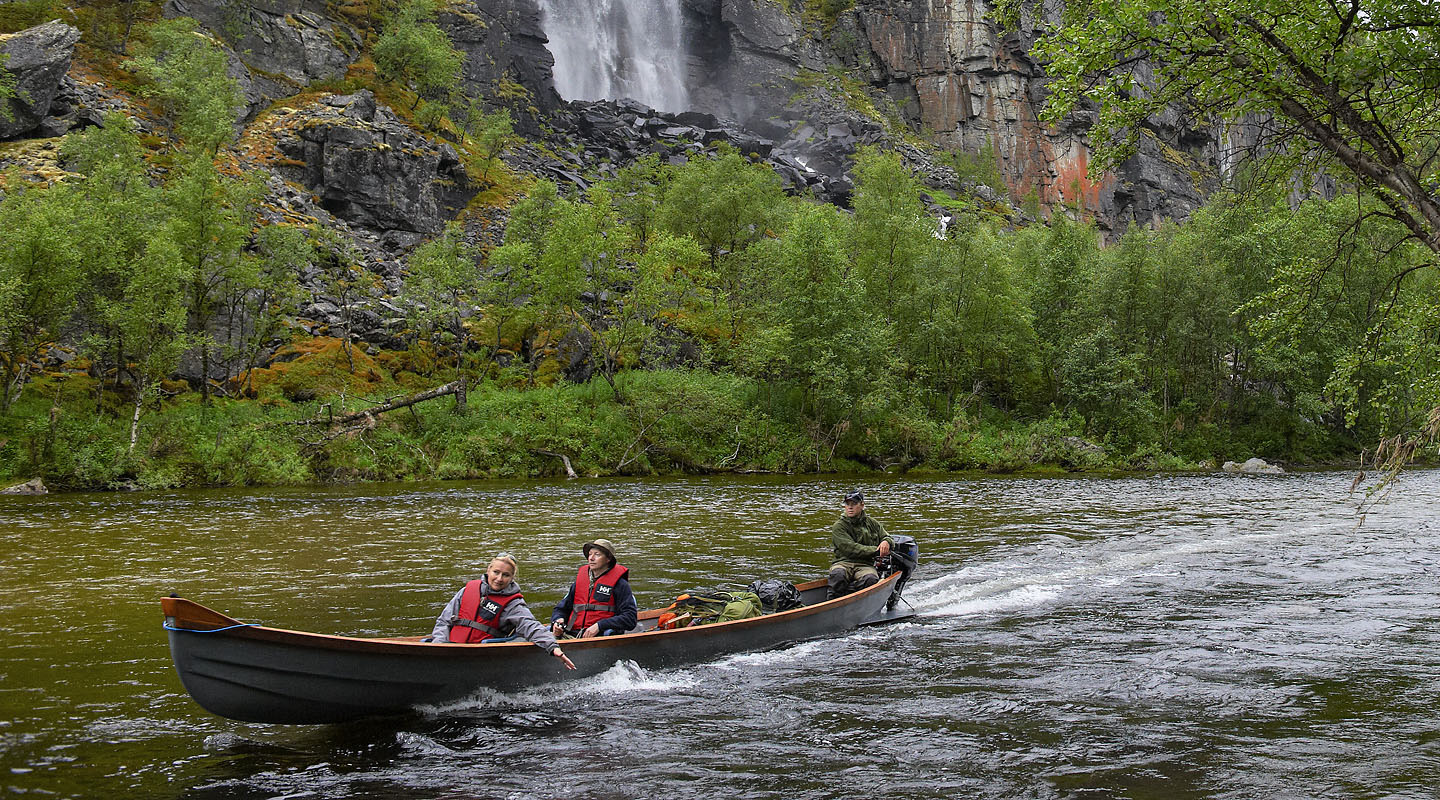 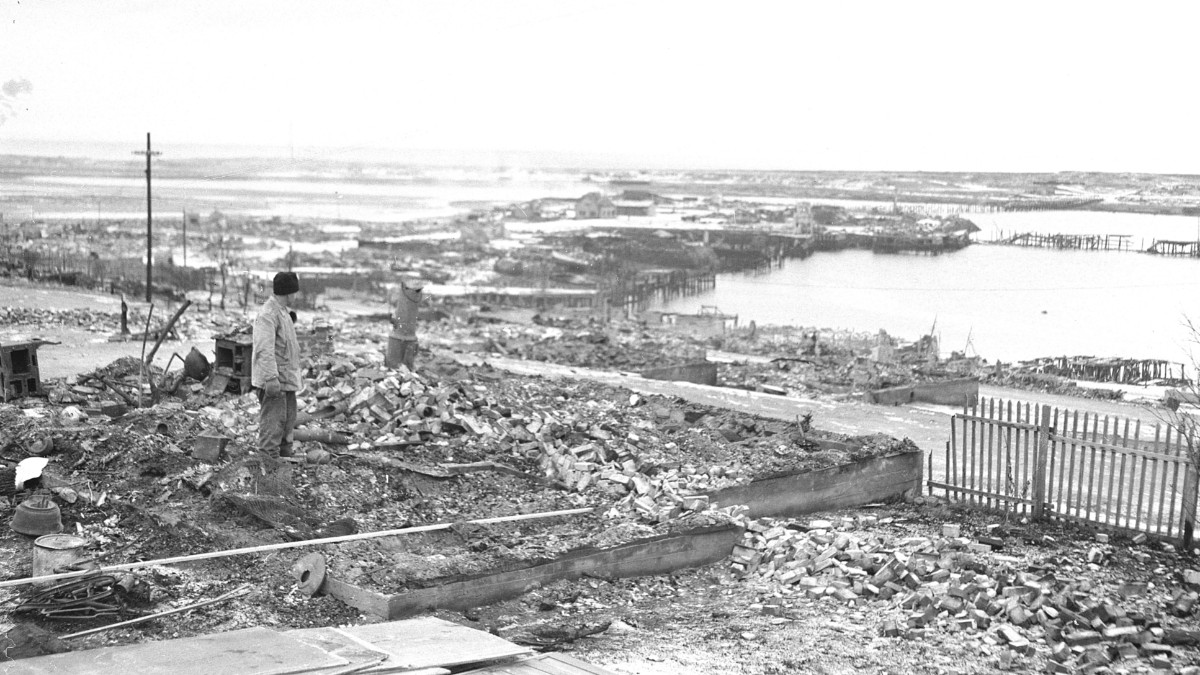 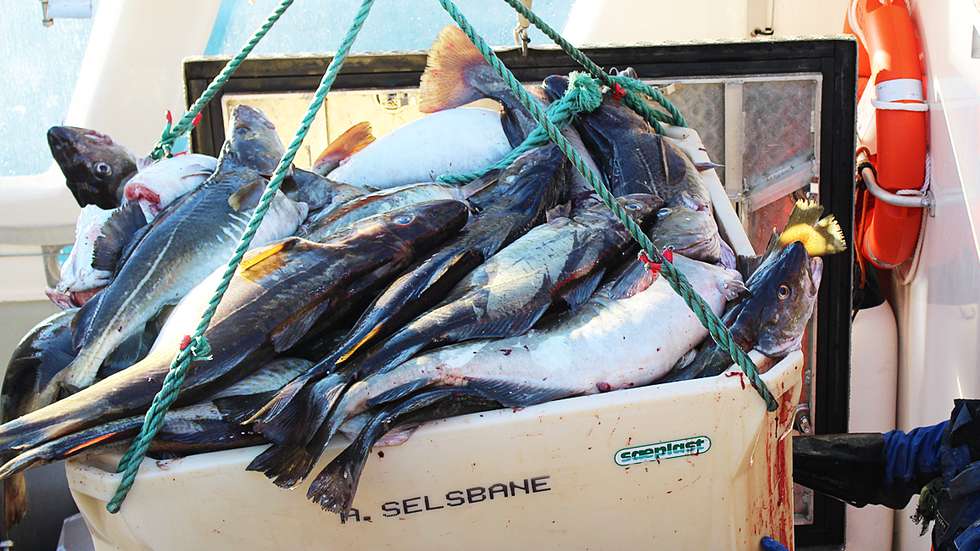 MEGATRENDER
G.U.D. (globalisering, urbanisering, digitalisering)
JEGet er på mange områder blitt sterkere enn Viet
Holdningene til distriktspolitikk i kraftig endring
Nord-Norge fra utpost – til midt i verden
Men synkende folketall
Høyt frafall
Mangler nøkkelkompetanse
Prisgitt at mennesker fra andre land jar lyst til å komme hit
NORD-TROMS-REGIONEN
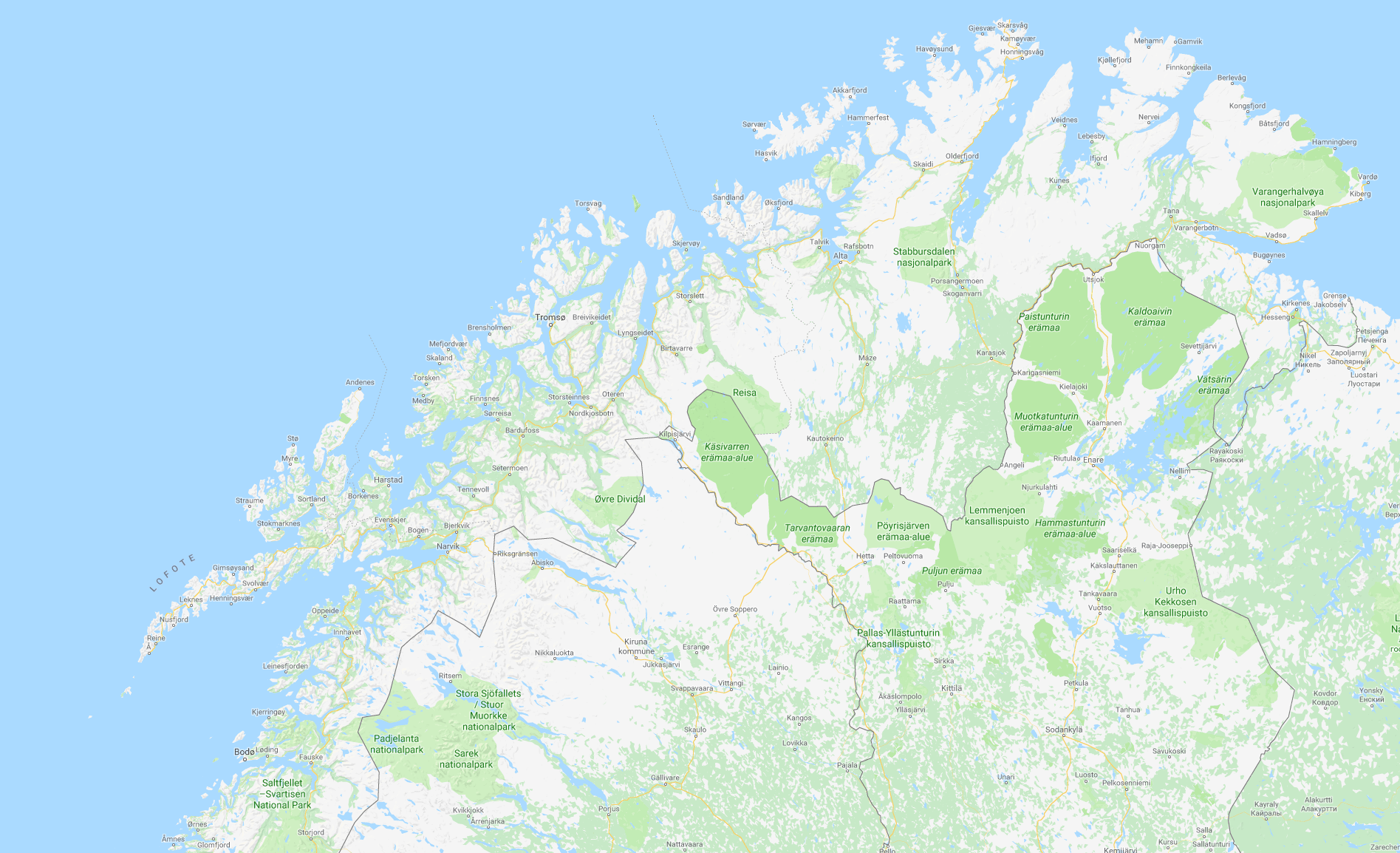 LYNGEN-REGIONEN
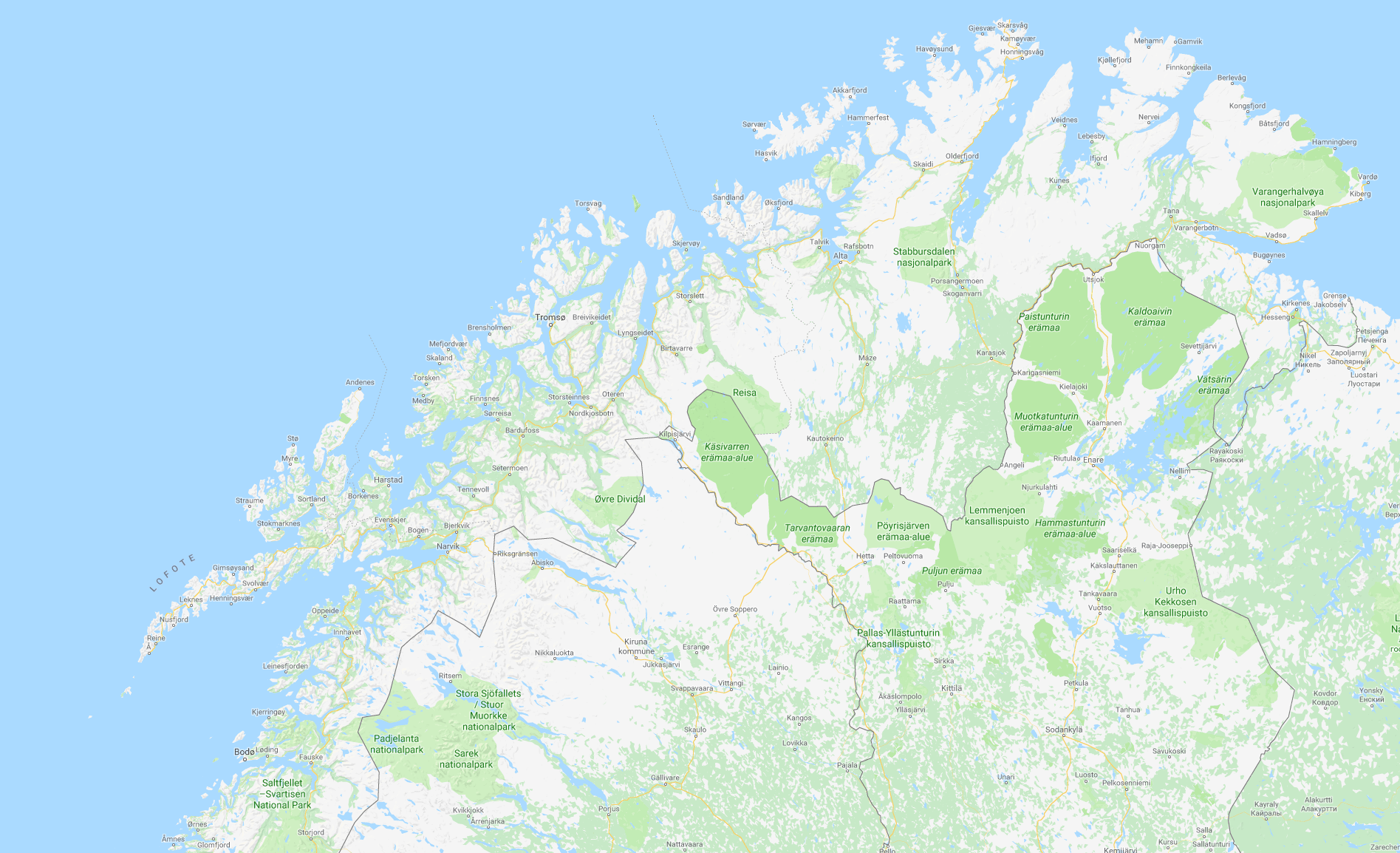 REGIONREFORMEN
Det regionale Norge er i endring
Hvordan skal denne delen av Nord-Norge komme ut av det?
I randsonen mellom folkeavstemninger og sinne i nord –
Og Tromsø-suget i midten
Og et Sør-Troms som vender blikket sørover
NYE NORD-TROMS
Bruhodet
Smeltedigelen
Norges råeste reiselivsdestinasjon
Egen flyplass som binder dere til Norge og verden
Eget universitet
Gjør Tromsø til deres egen forstad!
FRA KÅFJORD TIL STATSMINISTEREN
Hvorfor skal ikke Norge bygge et Brent Jord-museum for å dokumentere en av de mest dramatiske hendelser i vår nasjons historie?
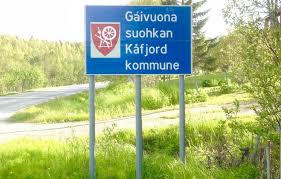 HVA SKAL TIL FOR Å FÅ ET NASJONALT MUSEUM?
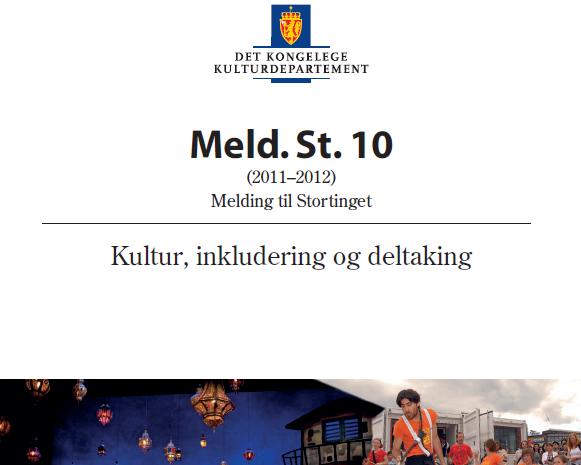 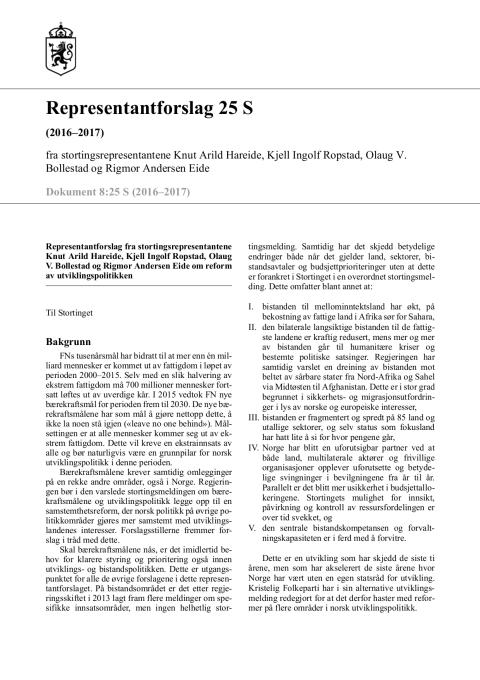 HVEM MÅ GJØRE HVA?
Lang, krevende hjemmelekse
Forslag må fremmes (i Stortinget eller fra statsråden)
Mange, mange hindre før vi er der
Hvem kjenner dere?
Kan ordføreren troppe opp hos Statsministeren?
Og hva vil de andre si om ordføreren kjører alene?
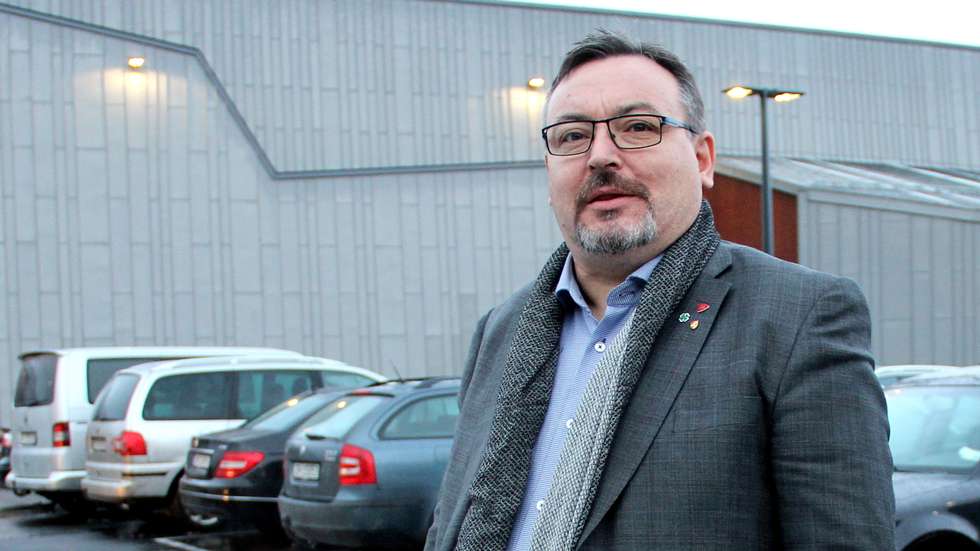 HER MÅ SVEIN HUSKE PÅ Å NAVIGERE
HVEM KAN HJELPE SVEIN?
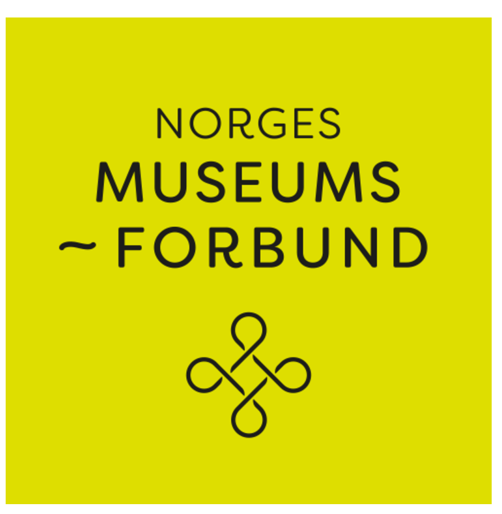 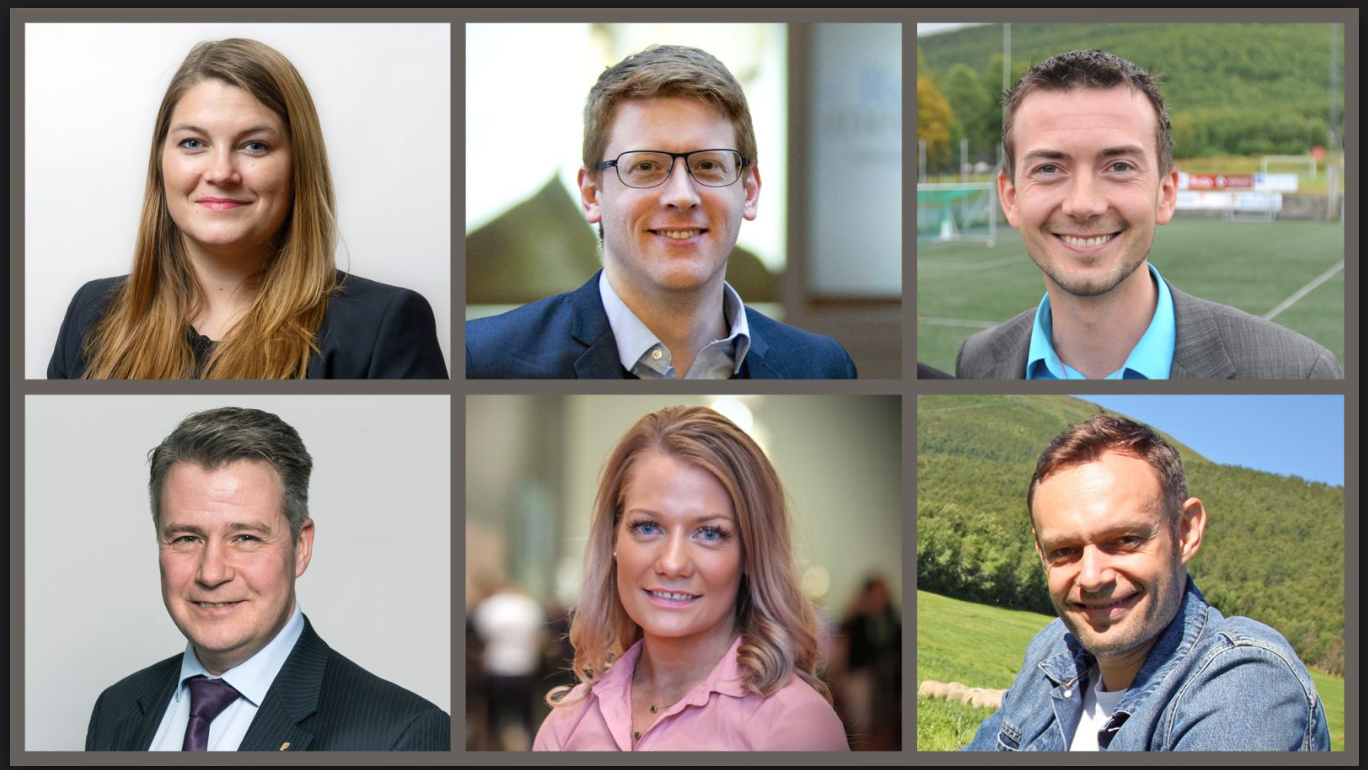 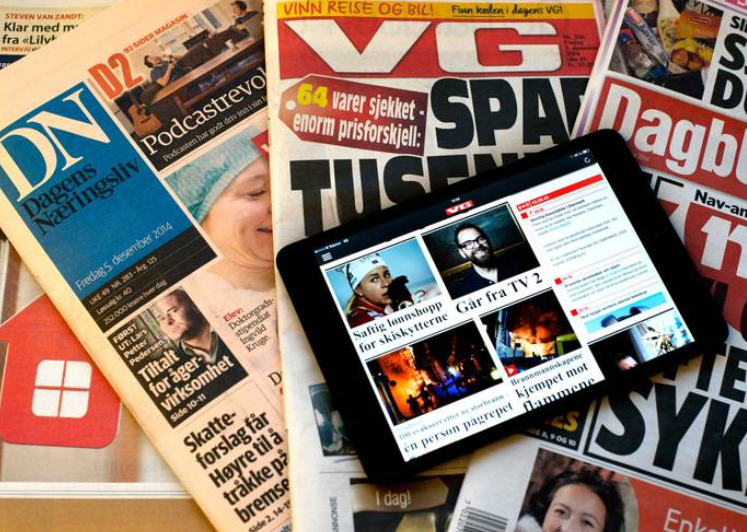 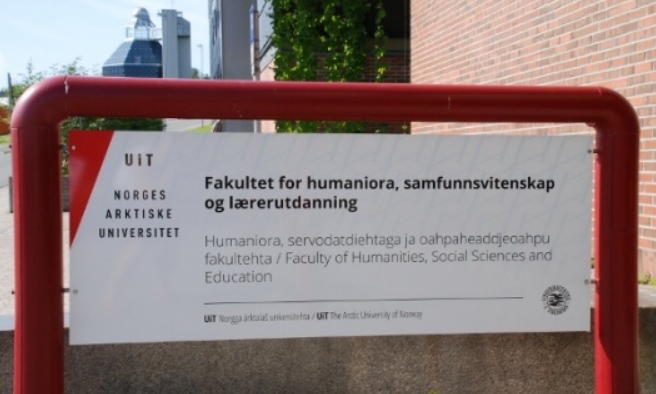 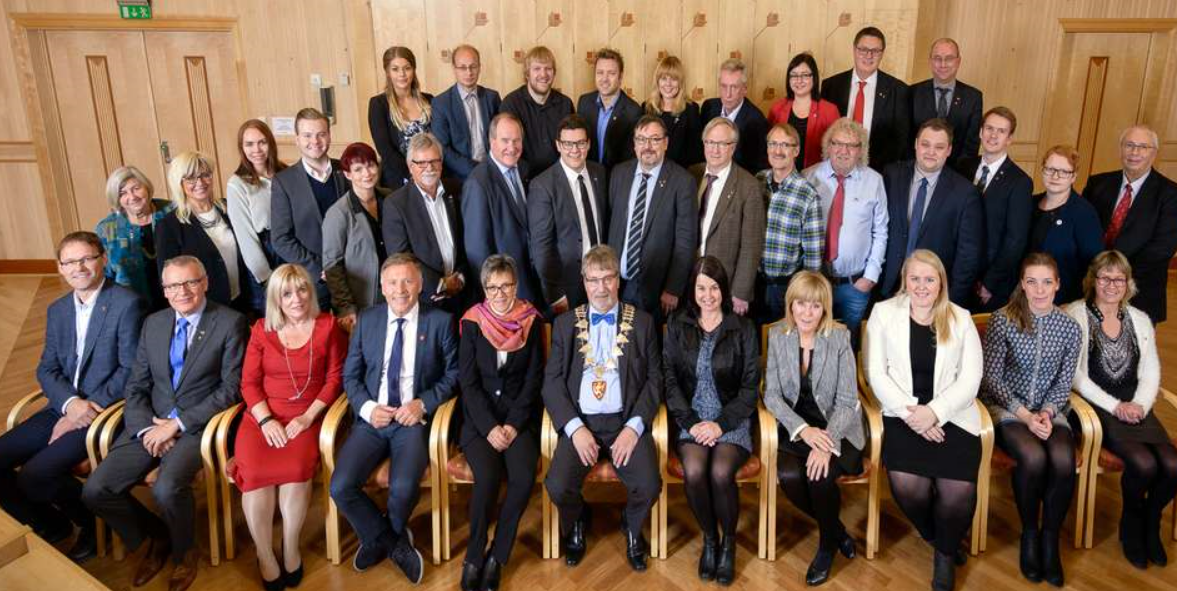 KANSKJE HAN HAR ET LURETRIKS?
Hei, Thomas. Kan den 12. mann gjøre noe for oss?
Ring en venn!
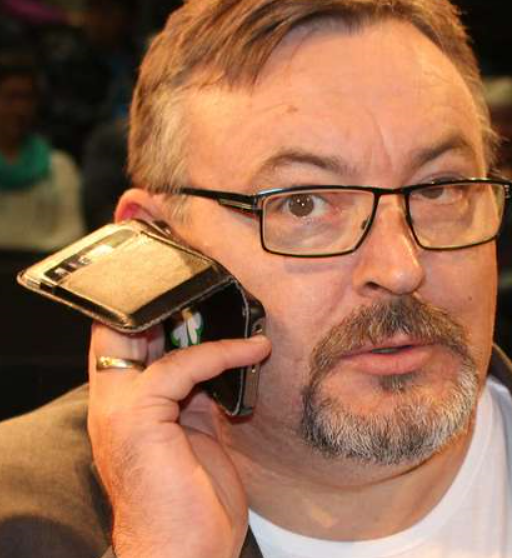 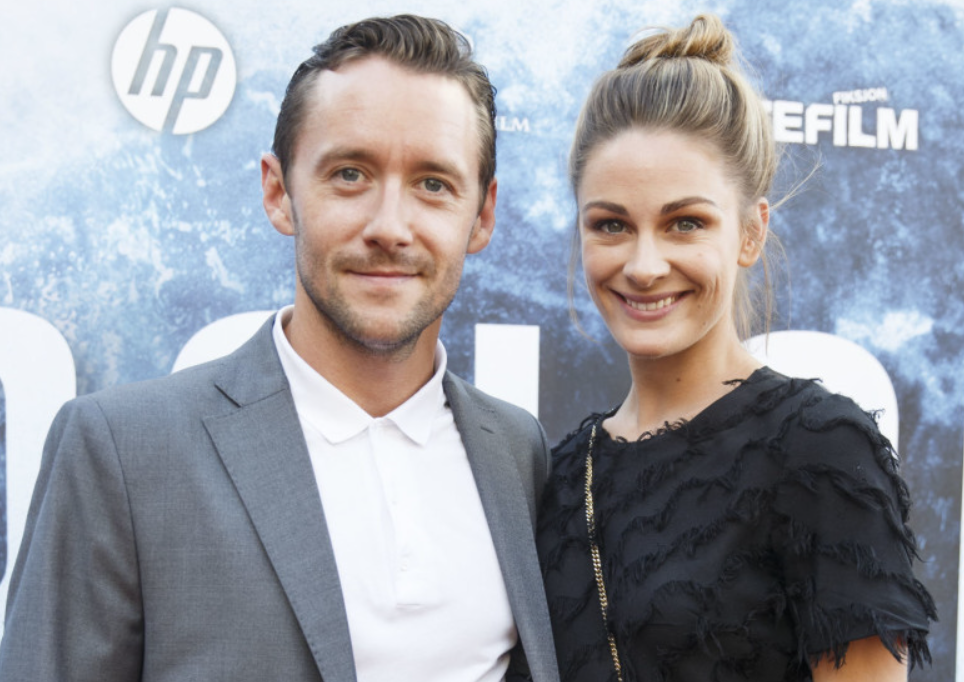 OG SLIK BLE IDEEN TIL VIRKELIGHET
Svein formulerte ideen på et notat på én side og fremmet budskapet på 3 min
Full bakking lokalt og regionalt
Sametinget fremmet saken i de faste konsultasjonene
Thomas Gullestad fikk saken i media 
Og tromsbenken «truet» med Dokument 8:-forslag i Stortinget
NRK kjørte saken i Lørsdagsrevyen
Motstand, kompromiss, men seier
OPPSUMMERT
Formuler i en setning hva du vil
Hva må endres?
Hvem må påvirkes?
Hvem må du minimum ha med deg?
Hvor kommer motstanden?
Den lille og den store fortellingen
30 sekund – 3 minutt – 30 minutt
Dokumentasjon, men alltid ett topp-notat
Alt som er vedtatt av mennesker kan forandres av mennesker